Éthique et Déontologie  Cours 3 Mme Tabet
II  DROITS ET OBLIGATIONS
II  DROITS ET OBLIGATIONS
1 LES DROITS ET OBLIGATIONS DE L’ENSEIGNANTCHERCHEUR 

2 LES DROITS ET OBLIGATIONS DE L’ÉTUDIANT
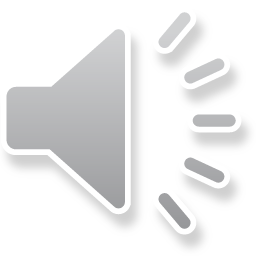 2 LES DROITS ET DEVOIRS DE L’ETUDIANT DEL’ENSEIGNEMENT SUPERIEUR
1. LES DROITS DE L’ETUDIANT
« L’étudiant a droit à un enseignement et à une formation à la
recherche de qualité. Pour ce faire, il a droit à un encadrement de qualité qui utilise des méthodes pédagogiques modernes et adaptées 
L’étudiant a droit à une évaluation juste, équitable et impartiale.
La remise des notes, accompagnée du corrigé et du barème de l’épreuve et, au besoin, la consultation de copie, doivent se faire dans des délais raisonnables n’excédant pas ceux fixés par les comités pédagogiques. 
L’étudiant a accès à la bibliothèque, au centre de ressources informatiques et à tous les moyens matériels nécessaires à une formation de qualité . »
1 LES DROITS ET OBLIGATIONS DE L’ENSEIGNANTCHERCHEUR
1 LES DROITS DE L’ENSEIGNANT- CHERCHEUR :
L’enseignant chercheur dispose de droits et il a un rôle important de par ses activités. Ainsi, et grâce à ses enseignements, il forme les  étudiants à être les futurs actants du développement socio-économique du pays.
2 LES OBLIGATIONS DE L’ENSEIGNANT- CHERCHEUR 
Assurer un enseignement efficace,
Accompagner l’étudiant sans aucune discrimination,
Respecter les objectifs pédagogiques assignés, 
Évaluer les travaux, 
Orienter les étudiants,
Contribuer à l’avancement de ses recherches scientifiques,
2. LES DEVOIRS DE L’ETUDIANT
L’étudiant doit respecter la réglementation en vigueur
- L’étudiant ne doit jamais frauder ou recourir au plagiat.
L’étudiant est dans l’obligation de fournir des informations exactes et précises lors de son inscription, et de s’acquitter de ses obligations administratives envers l’établissement.
- L’étudiant doit respecter les résultats des jurys de délibération. »